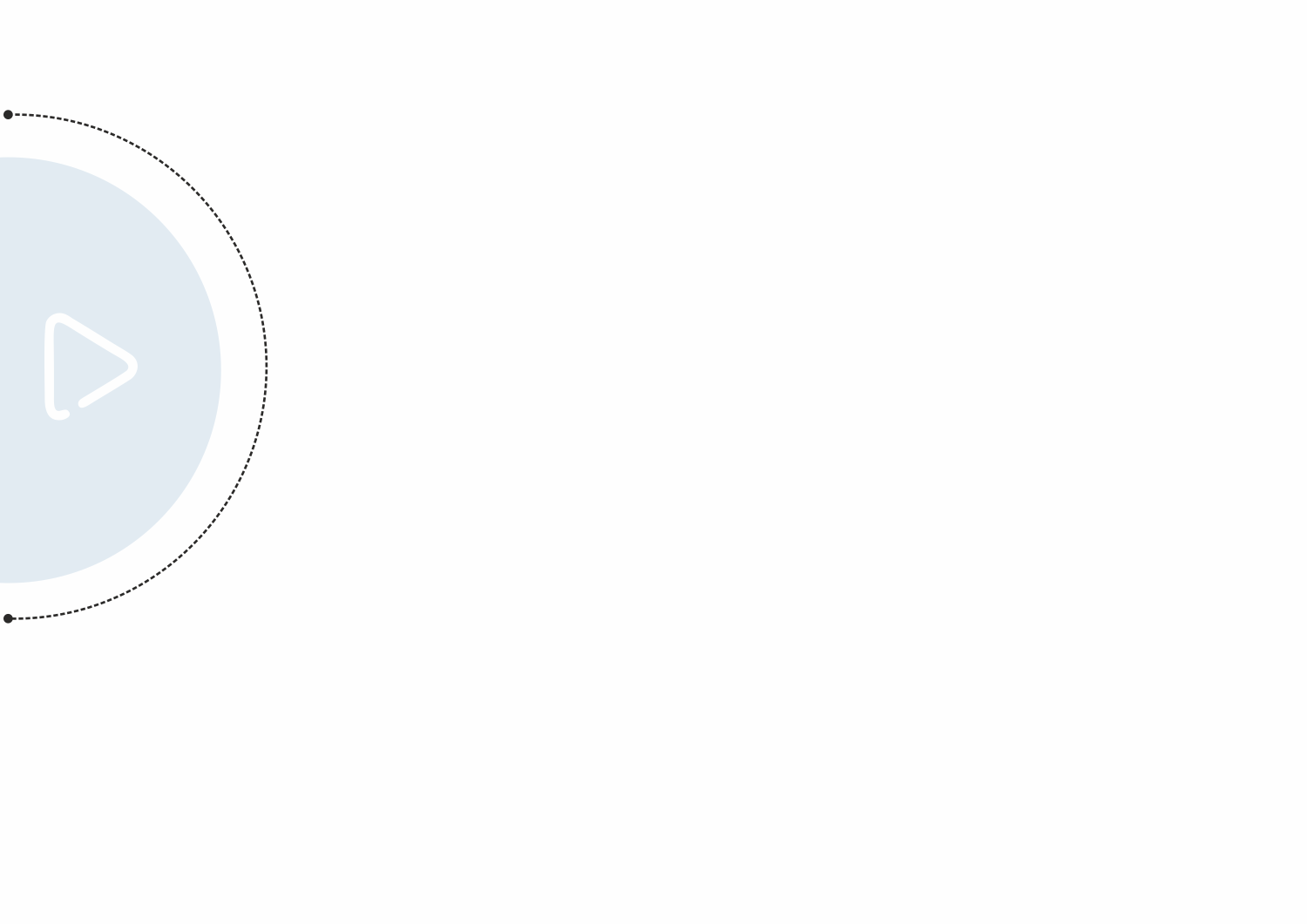 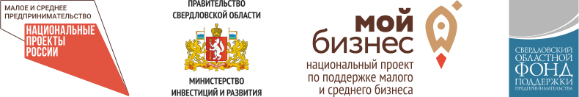 Современный финансовый инструмент, позволяющий бизнесу привлекать кредитные средства от широкого круга инвесторов
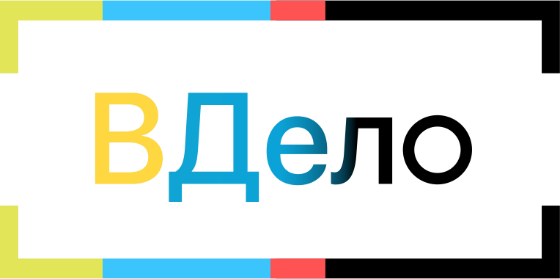 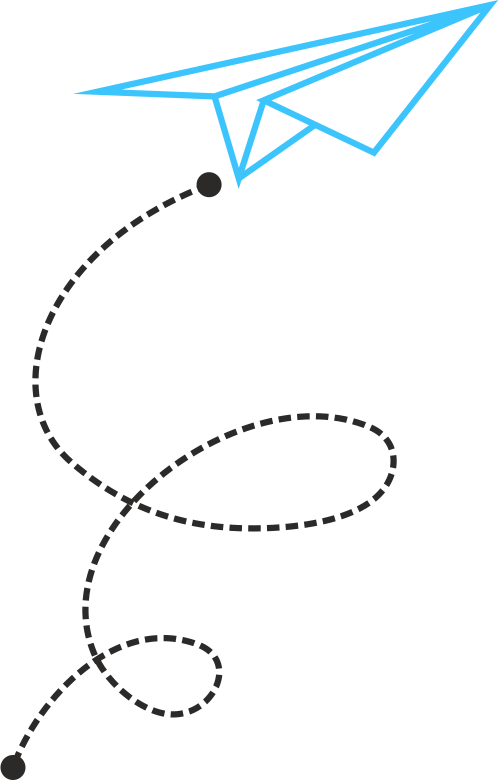 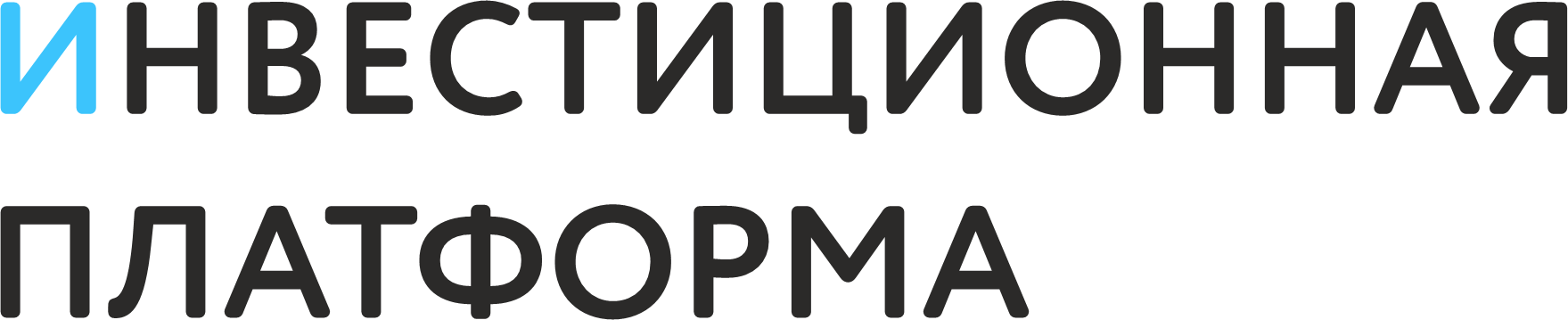 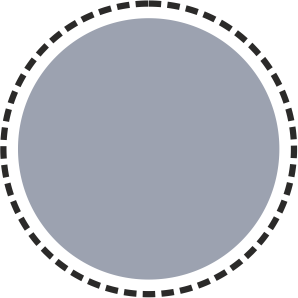 Информация для Заемщиков
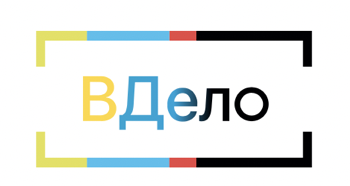 Параметры продукта для Заемщика:

Только юридическое лицо или ИП
Сумма займа до 1 млрд. руб.
Срок займа: от 20 дней до 12 мес.
Ставка 11 -18 % годовых
Комиссия за выдачу займа от 1 до 2,5 %
Проверки на благонадежность
Преимущества для Заемщиков:

Минимум документов
Быстрый срок выдачи денег (от 2 дней)
Можно без залога
Уплата тела займа в конце срока займа
Личный кабинет на платформе
Удобно планировать срок возврата при займах под исполнение контрактов

   Зарегистрируйтесь! Регистрация не обязывает  брать займы, но если понадобится, сможете очень быстро все оформить.
vdelo.pro
Важные детали:
У Заемщика положительная кредитная история и отсутствие дел о банкротстве
Заемщик уплачивает НДФЛ за инвестора- физ.лицо
Поручительство руководителя и учредителей с долей 50%+
Залоги опционально
Информация для Инвесторов
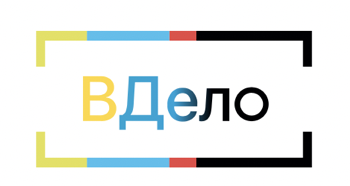 Преимущества для Инвесторов:

Доход больше, чем по вкладам в банках
Тщательная проверка Заемщиков
Поручители и Залоги по займам
Ежемесячное перечисление дохода
Контроль деятельности платформы Центральным Банком РФ и 259 ФЗ
Электронное подписание документов на платформе
Можно начать с небольшой суммы 
Короткий срок возврата инвестиций (от 20 дней до 12 месяцев)
Личный кабинет на платформе

Зарегистрируйтесь! Регистрация не обязывает инвестировать, просто наблюдайте за интересными проектами!
vdelo.pro
Параметры продукта:
Инвестором может быть физическое и юридическое лицо
Доходность: 11 - 18% годовых
Срок инвестирования: 20 дней - 12 месяцев
Сумма инвестирования: от 5 000 руб
Важные детали:
Для физ.лиц  из дохода удерживается НДФЛ (уплачивает Заемщик)
Ограничение для физ.лиц – сумма инвестирования до 600 000 руб. в год на всех инвестиционных площадках
Если физ.лицо желает инвестировать больше- рекомендуем открыть ИП с режимом ПНД
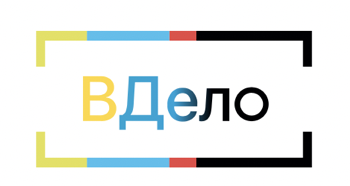 Кейсы
Машиностроение
Производство погрузчиков
Заем на 2 месяца  (2 недели закуп комплектующих,  месяц - цикл производства погрузчика, 2 недели отсрочка платежа после отгрузки покупателю).
11% годовых. Оплата по сделке покрыла выплаченные % и принесла прибыль.
На оформление займа в банке требовалось 2-3 недели, на платформе 3 дня.
Строительная компания
Строительство в рамках контракта без аванса
Строительная компания по контракту выполняет этапы работ без предоплаты. Компания берет заем на обеспечение выполнения первого этапа работ.
Заем на 4 месяца (срок выполнения первого этапа работ), ставка 15%.
Выплата по первому этапу покрывает выплаченные % и позволяет выполнять следующий этап.
Торговая
компания
Поставка по контрактам
Торговая компания заключает договор с заказчиком на поставку с отсрочкой платежа 30 дней.
Заем на 45 дней (15 дней на закупку и отгрузку и 30 дней на получение платежа от покупателя).
Ставка 15%. Выручка от сделки покрыла выплаченные % и принесла прибыль.
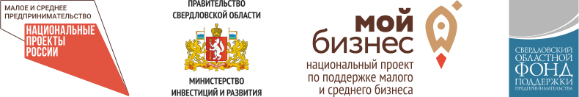 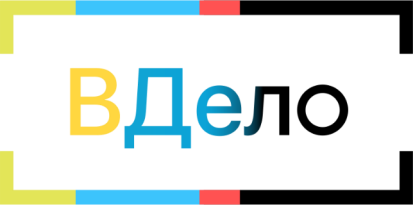 VDELO.PRO
TELEGRAM
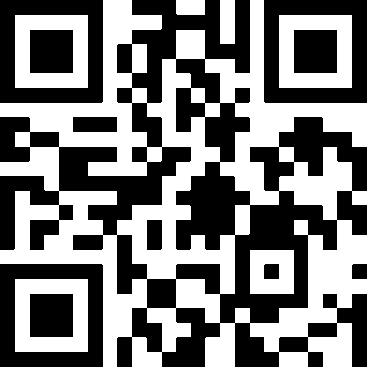 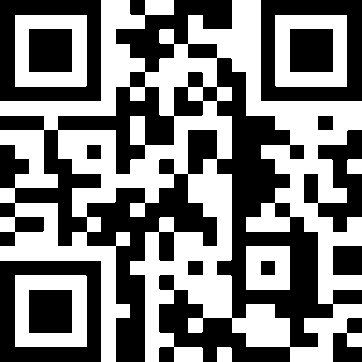 8 800 201 66 18support@vdelo.pro
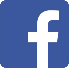 Vdelo.invest
vdelo.invest
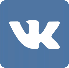 _vdelo.pro
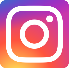